1. VÆRDIUDVIKLING
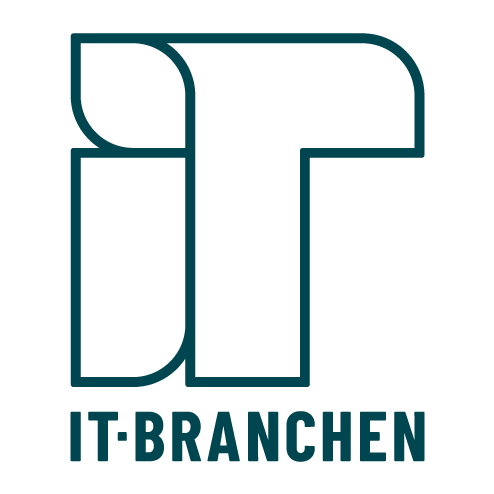 INDIVIDUELLEBEHOV
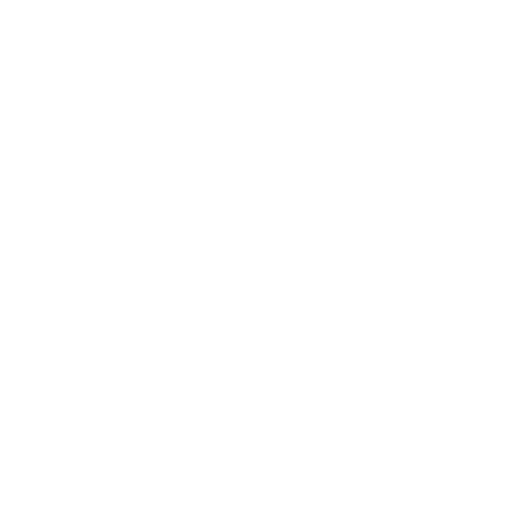 UNIKKE OPLEVELSER
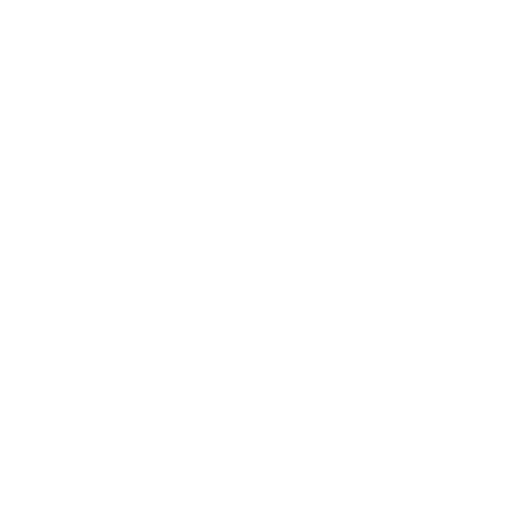 SERVICE
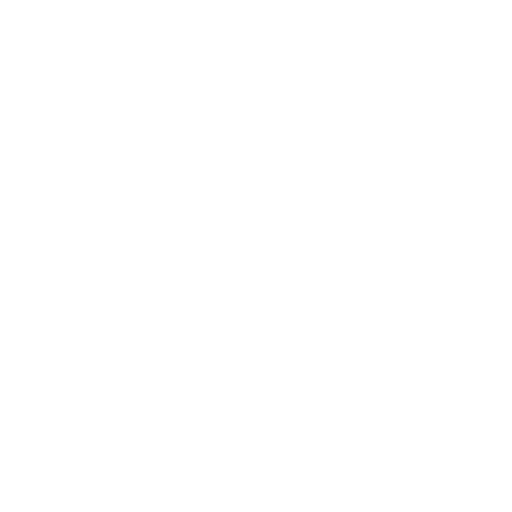 PRODUKTER
STANDARDBEHOV
MATERIALE-OMKOSTNINGER
INFORMATIONS-OMKOSTNINGER
2. KONTAKTPUNKTER
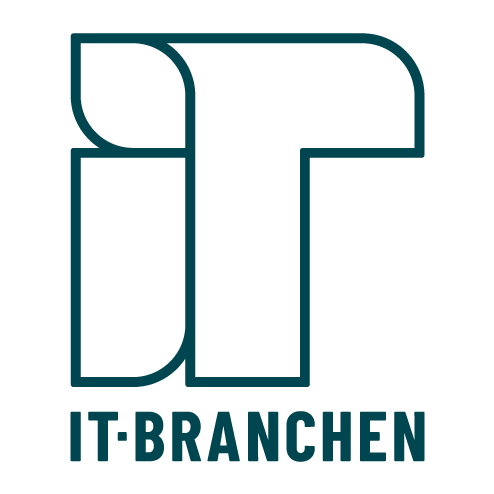 Samlet kundeoplevelse
Kunde-service
Kontor
SEO
Hjemmeside
Direct-mail
Forhandler
Faktura
Reklamer
Onboarding
Brochurer
SoMe
Support
eShop
Messer
regninger
Medier
Salgs-kontakt
Sælgere
WWW
Marketing
Efter-køb
Påvirkende
Før-køb
Køb
2.1 KONTAKTPUNKTER FOR EN BIL
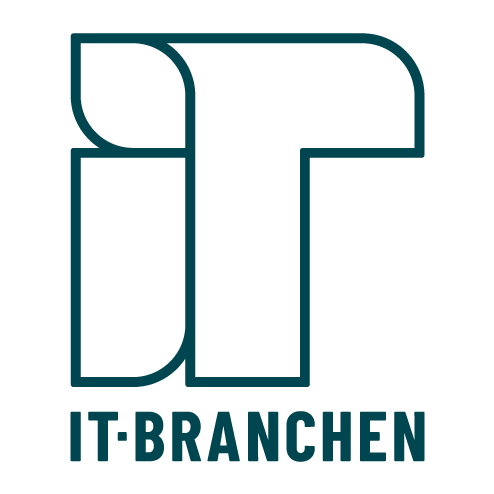 WEBSITE:”God informationog nemt at finde rundt”
PRØVEKØRSEL:”Fik hurtig vejledning,og god tid til selv at prøve”
POSITIVOPLEVELSE
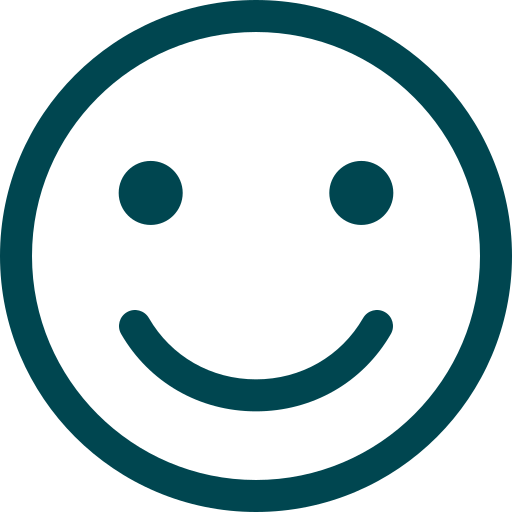 OPKALD: ”Bilen var der, og jeg måtte gerne komme forbi”
BRUGTPRIS:”Fik ok tilbud på gammel bil”
OVERLEVERING:”Hentede bare nøgler og papirer i butikken”
NEUTRALOPLEVELSE
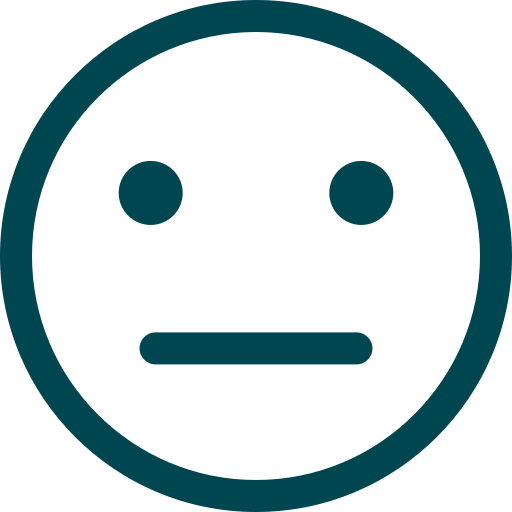 BUTIK:”Lidt ventetid og fortravlet sælger”
TILBUD:”Tog lidt lang tid før jeg fik et konkret tilbudpå mail”
NEGATIVOPLEVELSE
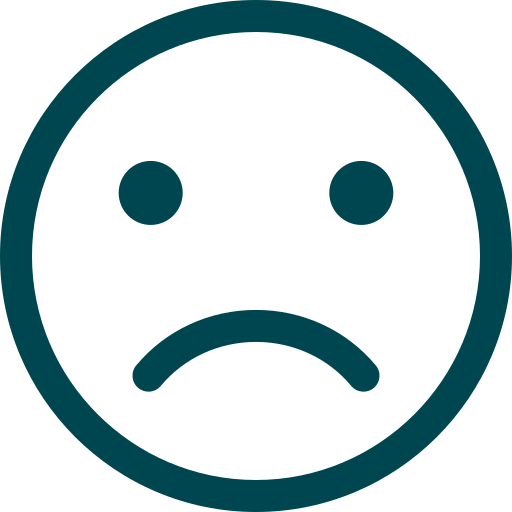 VENTETID: ”Lang ventetid og måtte flere gange selv ringe for at høre status”
TID
3. FORBEREDE KONTAKTPUNKTER FOR EN BIL
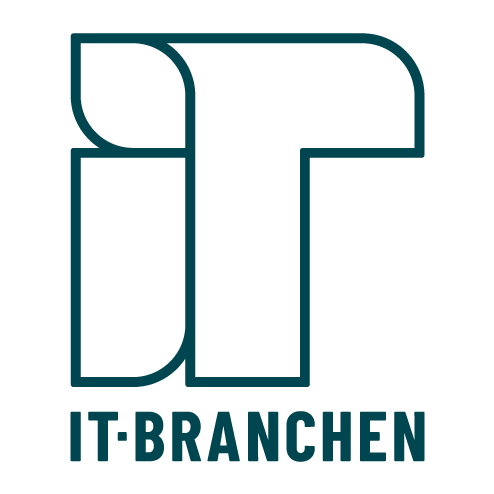 TILBUD PÅ
GAMMEL BIL
TILBUD PÅ
NY BIL
VENTEFASE
KONTAKTPUNKT
OVERLEVERING
PRØVEKØRING
BESØG I BUTIKKEN
OPFØLGNING
”Jeg fik en 
konkurrencedygtig 
pris på min gamle bil”
”Her fik jeg et rigtigt 
godt tilbud på den nye bil 
inkl. ekstraudstyr”
”Her følte jeg mig 
virkelig velkommen”
”Prøvekørslen var 
godt planlagt”
”Jeg blev holdt 
løbende opdateret”
”Jeg følte, at de satte 
pris på mig”
”Jeg føler, at de stadig 
er interesseret i mig”
ØNSKETKUNDEOPLEVELSE
Giv tilbud om 
prøvekørsel 
indenfor 10 min.
Unik 
udleveringsproces
Mens du venter 
program
Få øjenkontakt 
indenfor 2 sekunder
Giv tilbud 
indenfor 30 min.
Skriftligt tilbud 
senest samme dag
KONKRETACTION
Ny opfølgningsproces
4. FRAGMENTERET VS TEAMORIENTERING
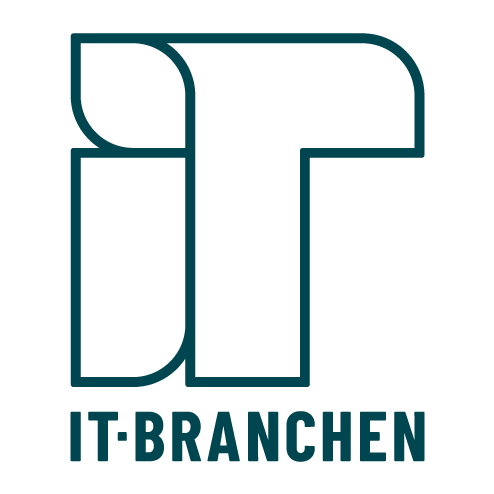 DEN KLASSISKE FRAGMENTEREDE ORGANISATION
TEAMORGANISERING
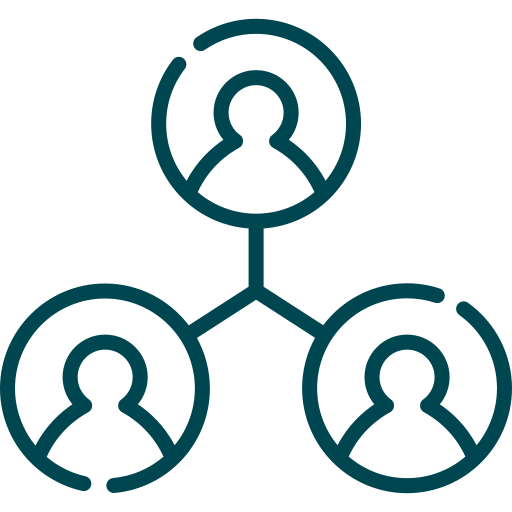 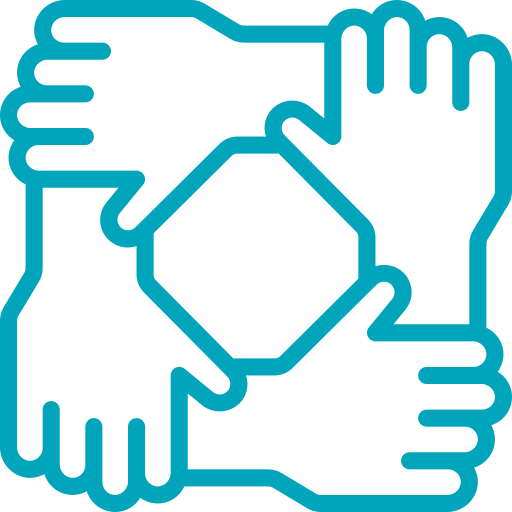